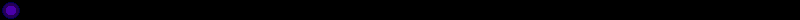 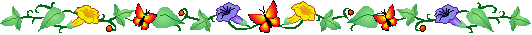 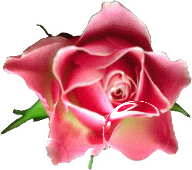 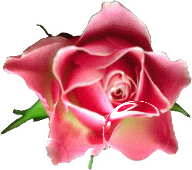 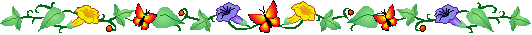 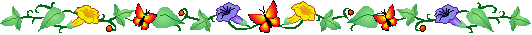 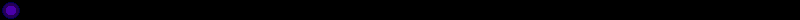 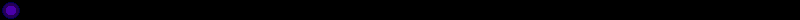 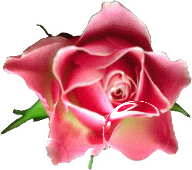 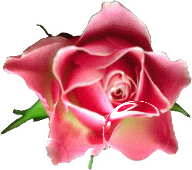 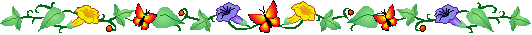 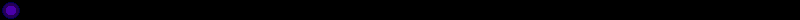 TRƯỜNG TIỂU HỌC ĐÔ THỊ VIỆT HƯNG
NHIỆT LIỆT CHÀO MỪNG CÁC THẦY CÔ GIÁO VỀ DỰ GIỜ
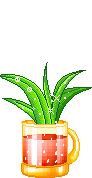 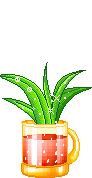 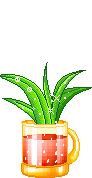 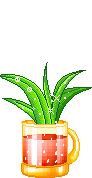 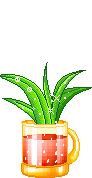 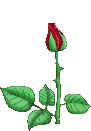 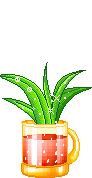 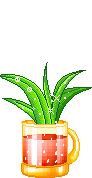 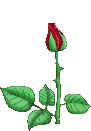 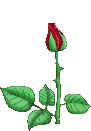 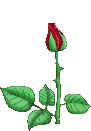 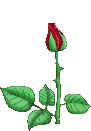 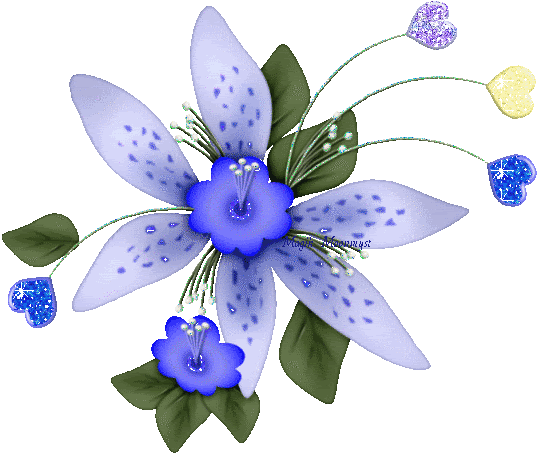 Môn Khoa học lớp 4
Bài:Trao đổi chất ở thực vật
Thứ năm ngày 13 tháng 4 năm 2017
Khoa học
Nhu cầu nước của thực vật
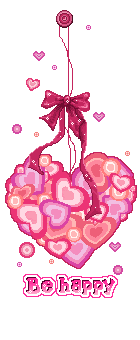 Kiểm tra bài cũ:
Câu 1: Nêu vai trò của không khí đối với thực vật?
Câu 2: Trong quá trình hô hấp, thực vật hấp thụ khí gì và thải ra khí gì?
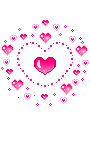 Trả lời:
Câu 1: Không khí rất quan trọng đối với đời sống của thực vật, thực vật cần không khí để thực hiện hai quá trình quang hợp và hô hấp.
Câu 2:  Trong quá trình hô hấp thực vật hấp thụ khí ô-xi và thải ra khí các-bô-níc.
Hoạt động 1: Trong quá trình sống thực vật lấy vào và thải ra môi trường những gì?
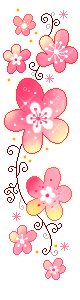 Quan sát bức tranh:
1.Kể tên những yếu tố đóng vai trò quan trọng trong sự phát triển của cây xanh?
Những yếu tố đóng vai trò quan trọng trong sự sống của cây xanh
2.Trong quá trình sống thực vật lấy vào và thải ra những gì?
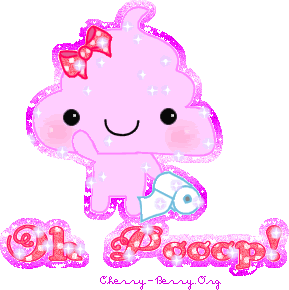 Thảo luận nhóm
Trong quá trình sống thực vật cần lấy vào và thải ra những gì?
* Trong quá trình sống, cây thường xuyên phải:
Lấy từ môi trường: nước, các chất khoáng có trong đất, khí ô-xi, khí các-bô-níc.
Thải ra môi trường: khí ô-xi, khí các-bô-níc, hơi nước và các chất khoáng khác.
Thế nào là quá trình trao đổi chất ở thực vật?
Hoạt động 2: sự trao đổi chất giữa thực vật với môi trường
Thải ra
Hấp thụ
Sơ đồ sự trao đổi khí trong hô hấp của thực vật
Sự trao đổi khí ở thực vật:
=> Cũng như người và động vật, thực vật cần khí ô-xi để hô hấp và duy trì các hoạt động sống của mình. Trong quá trình hô hấp, thực vật hấp thụ khí ô-xi và thải ra khí các-bô-níc.
Sự trao đổi thức ăn ở thực vật diễn ra như thế nào?
Sơ đồ sự trao đổi thức ăn ở thực vật
Sự trao đổi thức ăn ở thực vật:
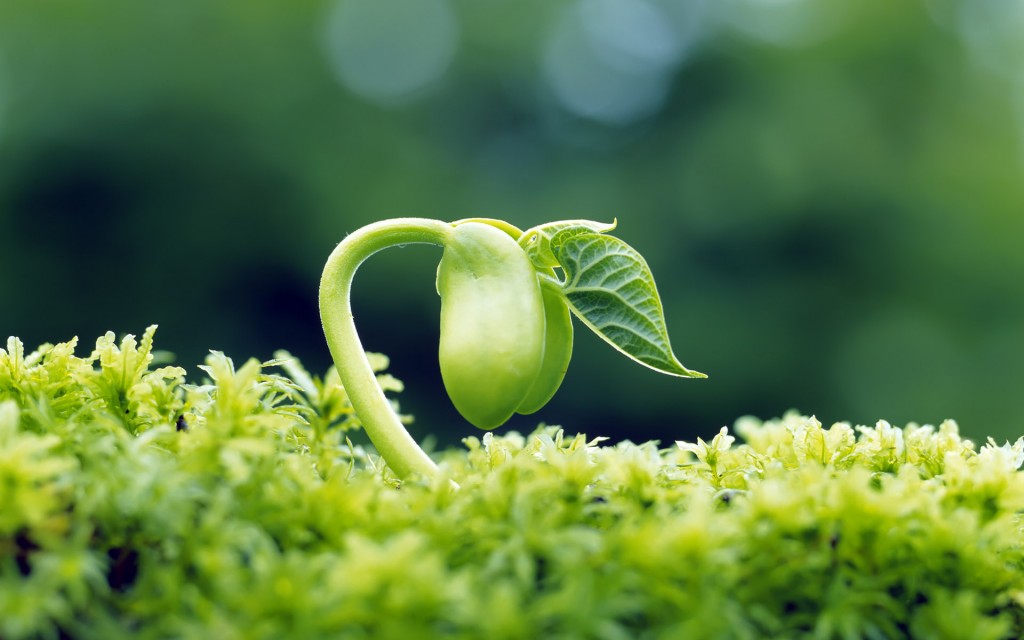 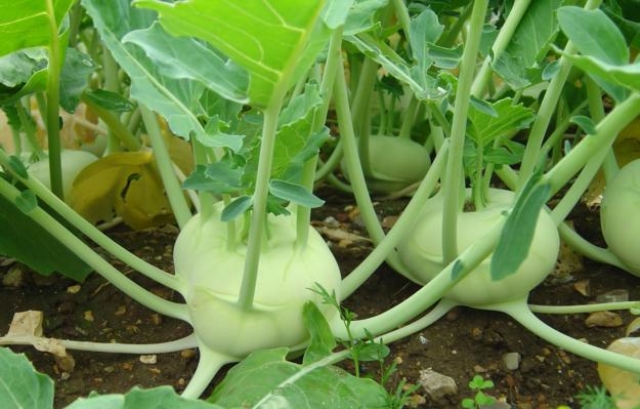 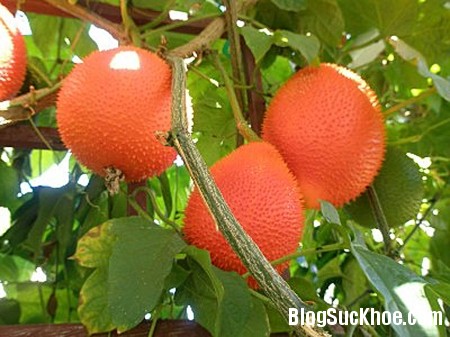 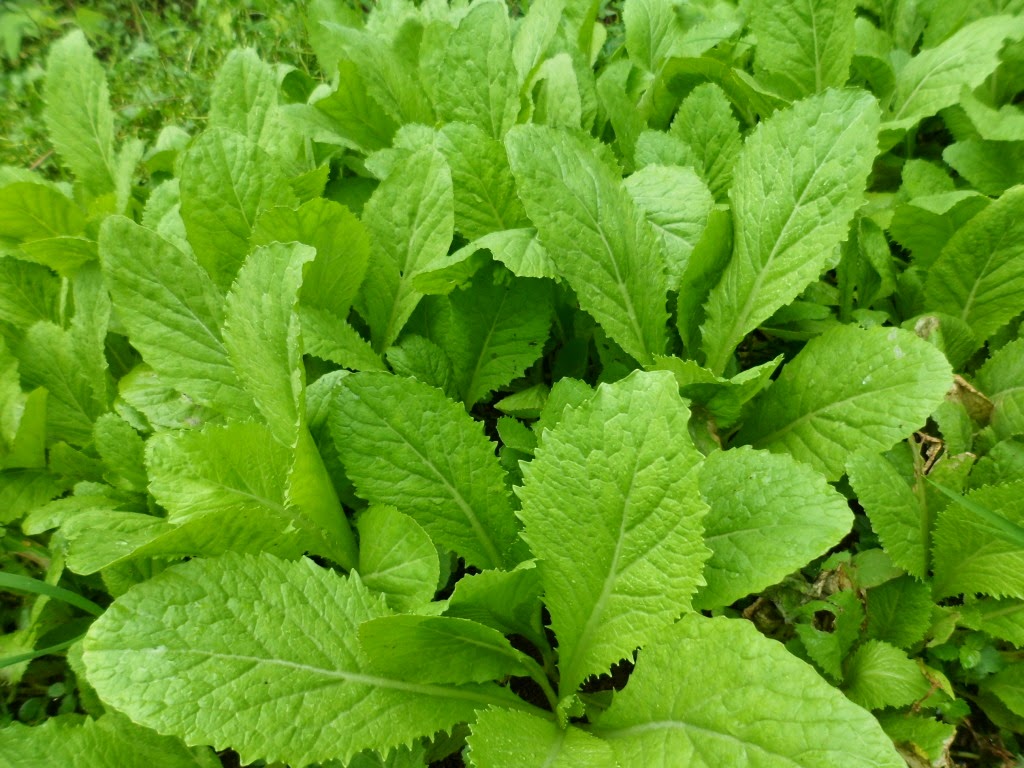 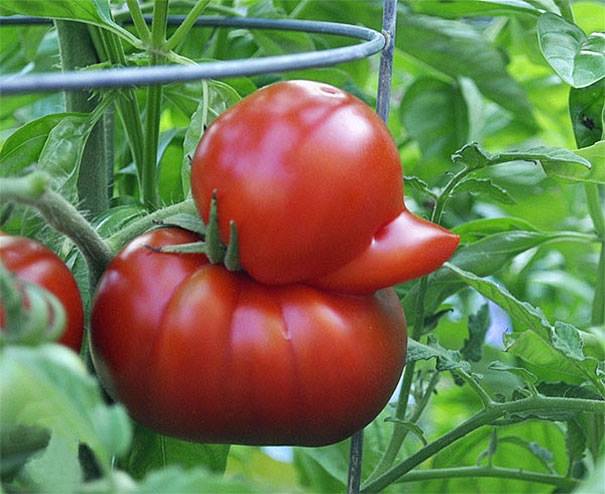 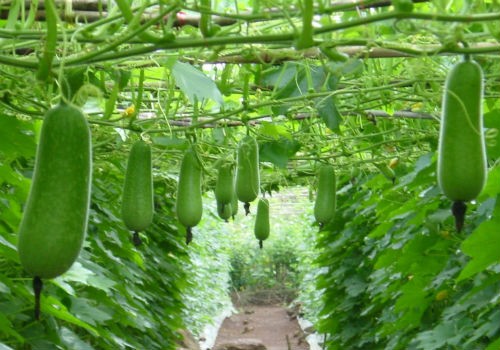 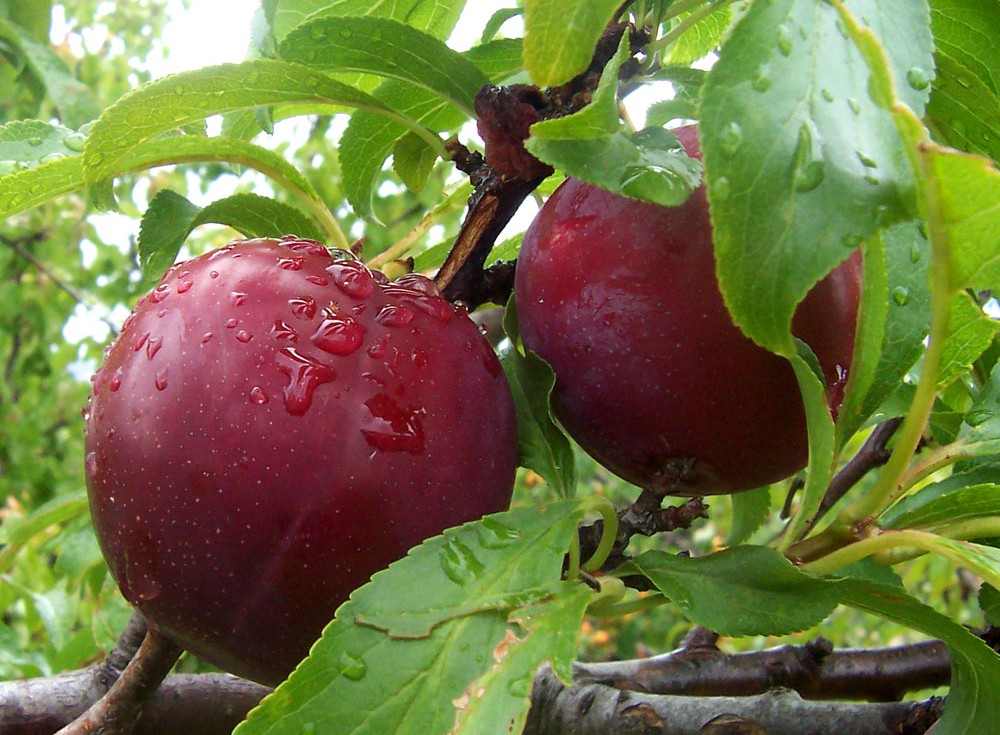 Ghi nhớ:
Cũng như người và động vật, thực vật cần khí ô-xi đê hô hấp và duy trì các hoạt động sống của mình. Trong quá trình hô hấp, thực vật hấp thụ khí ô-xi và thải ra khí các-bô-níc.
Thực vật dùng năng lượng ánh sáng mặt trời để tổng hợp các chất hữu cơ (ví dụ chất đường, bột) từ các chất vô cơ (nước, chất khoáng, khí các-bô-níc. Các chất hữu cơ này được dùng để nuôi cây.
Học thuộc phần ghi nhớ.
Vẽ và trình bày sơ đồ trao đổi khí và trao đổi thức ăn ở thực vật.
Chuẩn bị bài: Thực vật cần gì để sống?
Chúc các em học tập tốt!
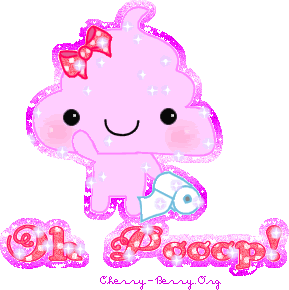 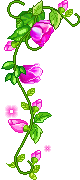 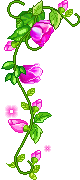 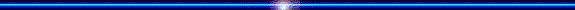 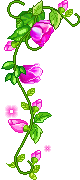 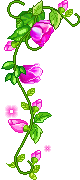 Kính chúc quý thầy cô, các em học sinh
khoẻ mạnh và hạnh phúc.
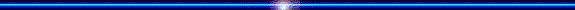 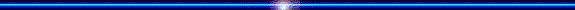 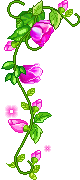 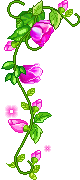 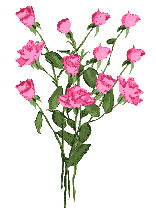 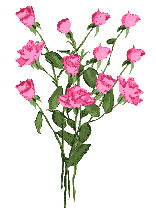 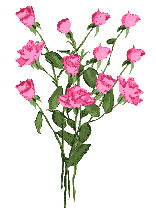 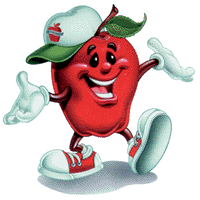 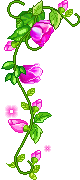 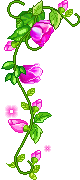 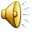 .
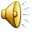 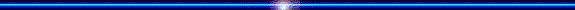